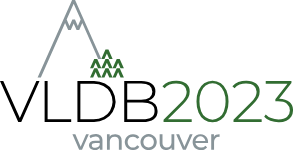 PetPS: Supporting Huge Embedding Models with Persistent Memory
Minhui Xie, Youyou Lu, Qing Wang, 
Yangyang Feng, Jiaqiang Liu, Kai Ren, Jiwu Shu
Tsinghua University
Kuaishou
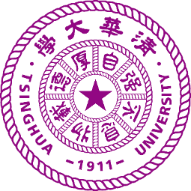 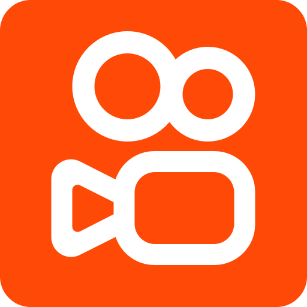 Background: Embedding Models
Embedding Models
 Widely used in the core commercial business of modern web companies
 Recommendation,  ads, searching 
 Learning on sparse high-dimensional feature space
 User IDs, item IDs, user-item interactions
Predicted probability
P
Deep neural network
Shim Layer: EMB layer
1
1
1
1
User recently 
watched video IDs
User ID
Candidate video IDs
2
Background: Embedding Models
Embedding Models
 Widely used in the core commercial business of modern web companies
 Recommendation,  ads, searching 
 Learning on sparse high-dimensional feature space
 User IDs, item IDs, user-item interactions
ID
1
1
Embedding Table
RDMA WRITE
Predicted probability
EMB
vectors
EMB vec
P
+
Pooling
Deep neural network
Video
EMB table
Video
EMB Tbl
Video
EMB Tbl
User EMB Tbl
EMB layer
1
1
1
1
User recently 
watched video IDs
Candidate video IDs
User ID
IDs
3
Background: Production Serving System for EMB Models
Model
updates
Labels
PS
Shard N
PS
Shard 1
PS
Shard 2
O(1) GB
DNN
Model
Parallel
…
Pooling
…
O(10) TB
Inference 
Server
Inference 
Server
Emb
Table 0
Emb
Table 1
Emb
Table M
Inference 
Server
DNN
DNN
Data
Parallel
…
DNN
ID Inputs
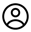 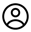 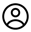 Model structure
Architecture of a serving system
4
Background: Production Serving System for EMB Models
Model
updates
Labels
PS
Shard N
PS
Shard 2
PS
Shard 1
O(1) GB
DNN
Model
Parallel
…
Pooling
…
O(10) TB
Inference 
Server
Inference 
Server
Emb
Table 0
Emb
Table 1
Emb
Table M
Inference Server
Data
Parallel
DNN
DNN
Pull needed
embeddings
DNN
…
Pooling
ID Inputs
ID Inputs
Labels
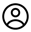 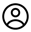 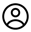 Model structure
Architecture of a serving system
5
Background: Production Serving System for EMB Models
Model
updates
Labels
PS
Shard N
PS
Shard 1
PS
Shard 2
O(1) GB
DNN
Model
Parallel
Hash Index
Mem Pool
…
Pooling
❶ Indexing
❷ Gathering
Embs
IDs
…
O(10) TB
Inference 
Server
Inference 
Server
Emb
Table 0
Emb
Table 1
Emb
Table M
Inference Server
Data
Parallel
DNN
DNN
Pull needed
embeddings
DNN
…
Pooling
ID Inputs
ID Inputs
Labels
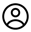 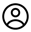 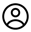 Model structure
Architecture of a serving system
6
Background: Scaling up EMB Models
Modern models are scaling to 100 Trillion parameters
 More parameters tend to bring better accuracy
 Model capacity growth rate:  10x per year



The problems of DRAM parameter servers become increasingly acute
 High storage costs
 At Kuaishou, tens of thousands of dedicated PSs, causing both high CapEx and OpEx
 Considerable recovery time
 ~3 min for loading a 2 TB model from HDFS (with 100 Gbps NIC)
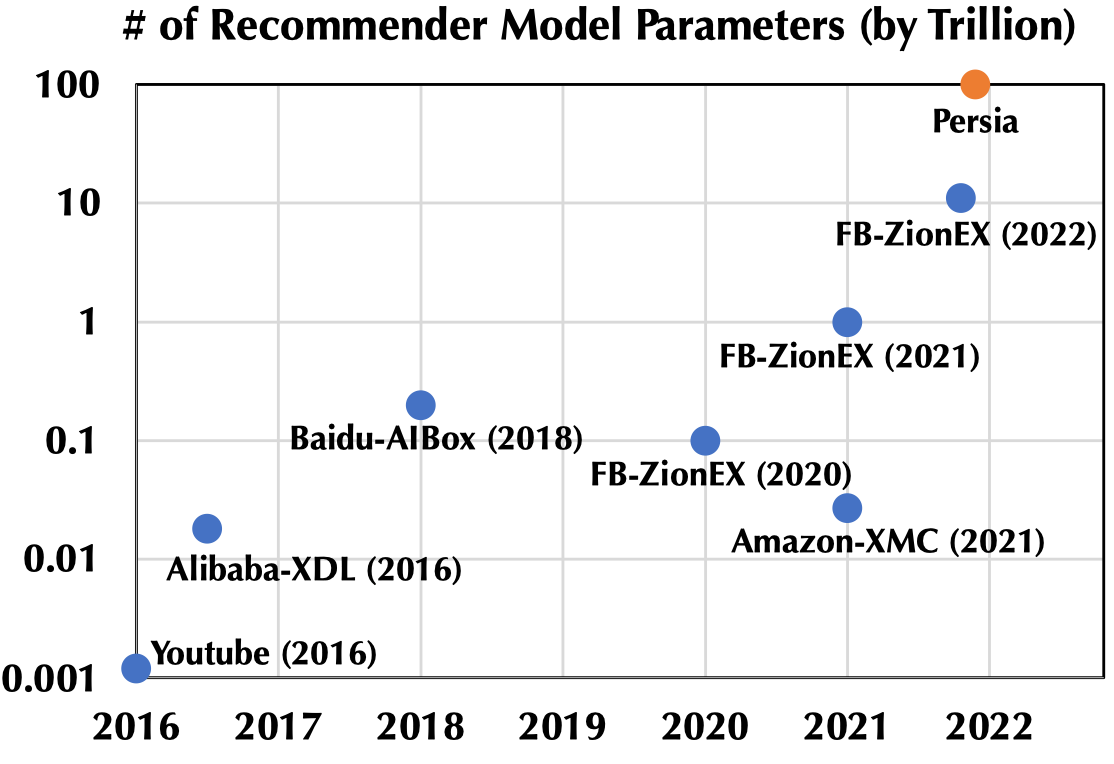 [R1] Persia: A Hybrid System Scaling Deep Learning Based Recommenders up to 100 Trillion Parameters
7
Opportunity: Persistent Memory (PM)
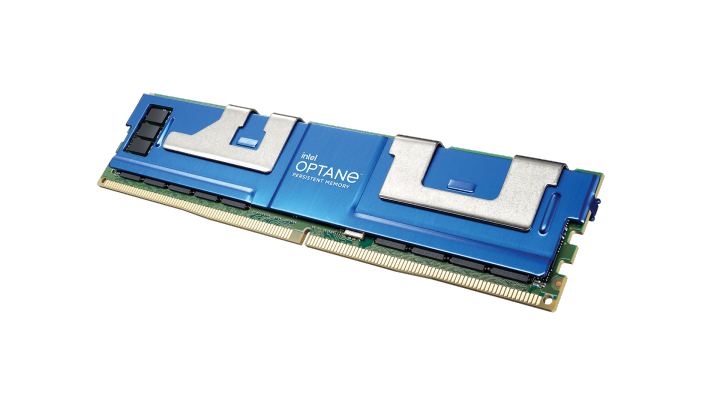 PM brings both opportunities and challenges to PSs !

Opportunities
 More capacity at lower cost
 Instant recovery

Challenges
 High PM read latency :  PM endure 3x higher latency
 CPU bottleneck
 Serve 8x more parameter requests on slower media, but with the same CPU resources
8
Motivation
Profiling a parameter server on PM 
Existing PM hash indexes :  LevelHash[OSDI’18], Clevel[ATC’20], CCEH[FAST’19], Dash[VLDB’20]
2 x Intel Xeon Gold 6240M CPU (36 logical cores)
6 x 256GB Intel Optane DIMMs (12GB/s writes, 36 GB/s reads)
2 x 100Gbps Mellanox CX-5 NIC
CPU time breakdown
Throughput v.s. CPU utilization
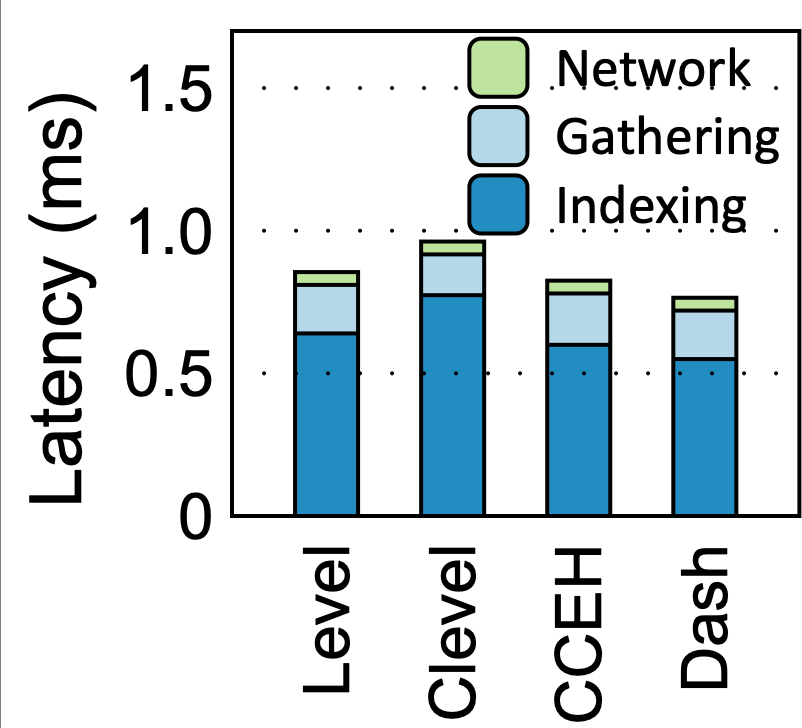 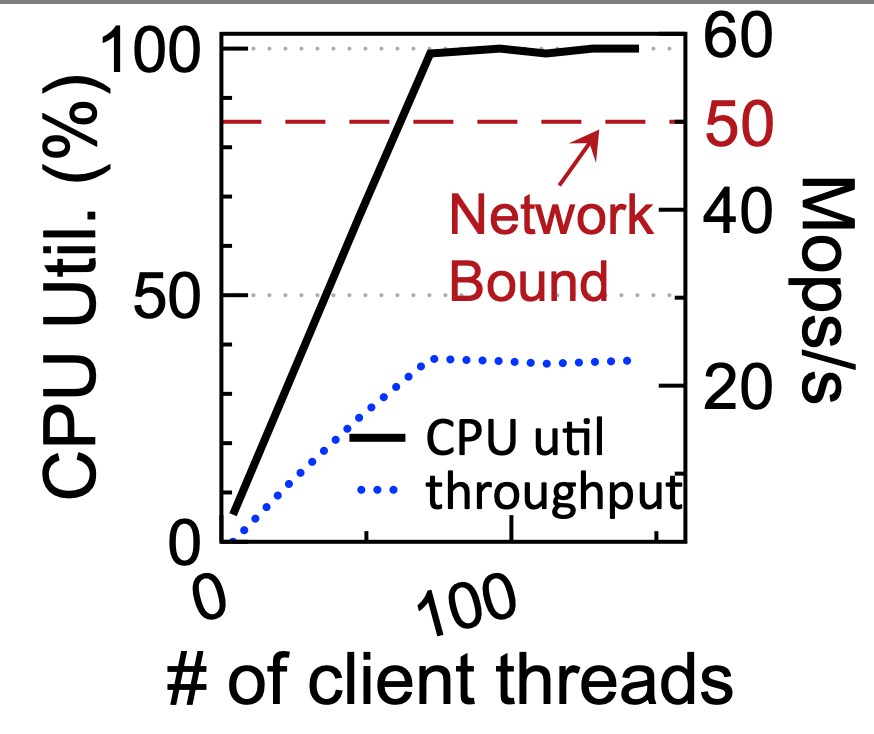 Throughput
*Index is Dash
Both Indexing and Gathering consumes a lot of CPU cycles
CPU is the performance bottleneck
9
Outline
Background & Motivation
 PetPS: Supporting Huge Embedding Models with PM
 Evaluation
 Conclusion
10
PetPS – Overview
PetPS
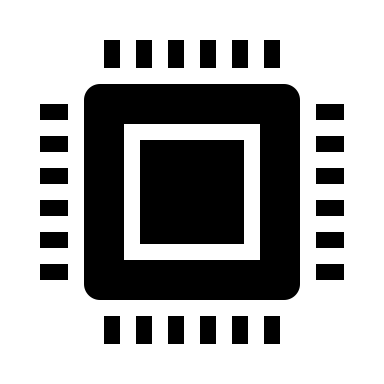 DRAM
ID1
ID2
Request Pool
Pull
ID0
① Indexing - PetHash
Emb0: <ptr0, size0>
Mem Pool
PetHash
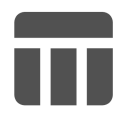 Emb1: <ptr1, size1>
PM
Emb2: <ptr2, size2>
② Gathering - NIC Gathering
NIC
DMA Engine
Emb1
Emb2
Emb0
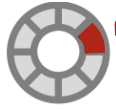 Pull
Inference Server
11
PetPS – Overview
PetPS
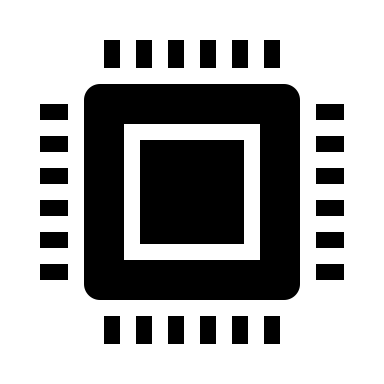 Design 1: Indexing - PetHash
DRAM
ID1
ID2
Request Pool
Pull
ID0
① Indexing
Emb0: <ptr0, size0>
Mem Pool
PetHash
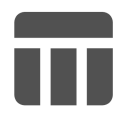 Emb1: <ptr1, size1>
PM
Design 2: Gathering -
 NIC Gathering
Emb2: <ptr2, size2>
② NIC Gathering
NIC
DMA Engine
Emb1
Emb2
Emb0
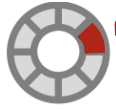 Pull
Inference Server
Inference Server
12
Design 1: PetHash – a PM index optimized for EMB
Problem: existing PM hash indexes are unaware of EMB workloads
Our observation: 
	Index should be redesigned to minimize PM access by 
	embracing the unique workload characteristics of EMB models.
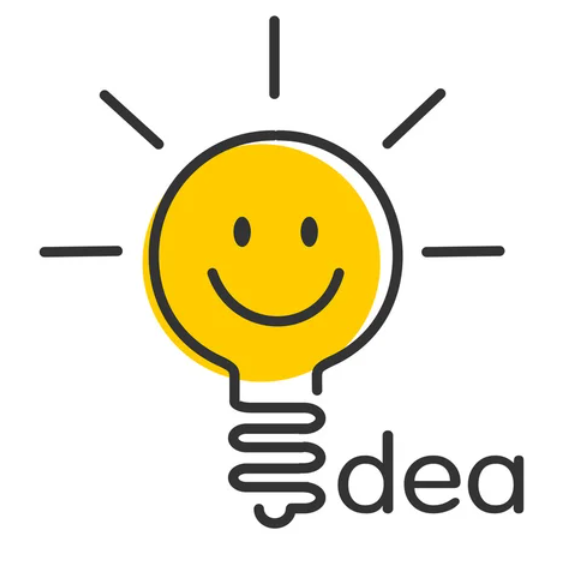 Existing PM hash indexes
EMB workload characteristics
optimized for writes
98% requests of PSs are reads
optimized for frequent rehashing
PS loads are stable
assume a single read/write in a request
batch size =15k in a request
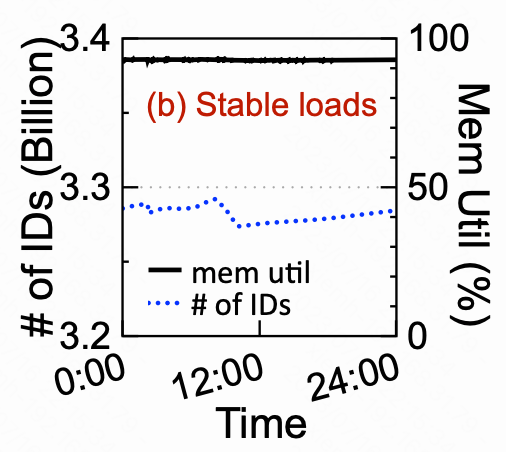 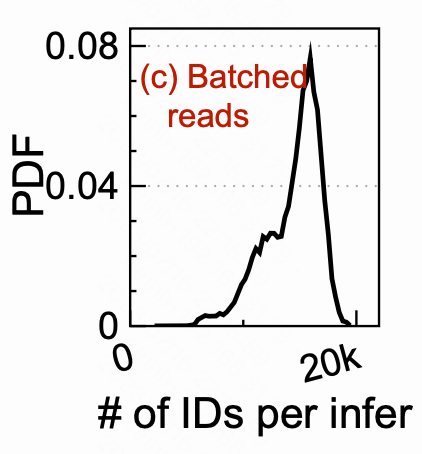 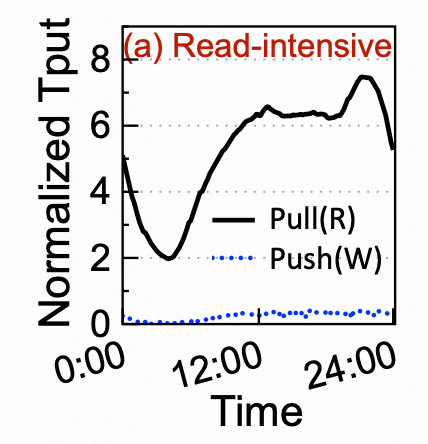 ×
×
×
13
Design 1: PetHash – a PM index optimized for EMB
PetHash design
Workload characteristic
Stable loads, no rehashing
Single-level structure
home bucket
PetHash:
Read/Write operations
 Concurrency control
Check our paper for details
Bucket:
Header
Slot
Slot
…
Slot
48bit
16bit
14Byte
4Byte
1Byte
64bit
Header:
Slot:
FP
Version
Overflow
ID
Size
EMBptr
Can locate any slot in any bucket with O(1) time
14
Design 1: PetHash – a PM index optimized for EMB
PetHash design
Workload characteristic
Skewed key distribution
Hotness-aware placement
Read / Write
home bucket
Migration
    theard
Client
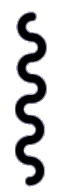 PetHash:
hot kv
hotness info
Try to place hot KVs in their own home buckets.
15
Design 1: PetHash – a PM index optimized for EMB
PetHash design
Workload characteristic
Large batch size in a request
Prefetching
for i in range(batch_size):
       PetHash.lookup (keys[i])
	  if i != batch_size-1:
             prefetch (home_bucket(keys[i+1]))
With a high probability, indexing of the next key 
can be fully satisfied by the CPU cache
16
PetPS – Overview
PetPS
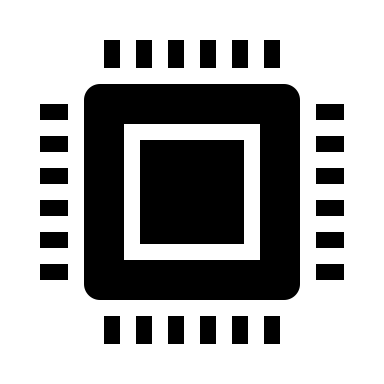 Design 1: Indexing - PetHash
DRAM
ID1
ID2
Request Pool
Pull
ID0
① Indexing
Emb0: <ptr0, size0>
Mem Pool
PetHash
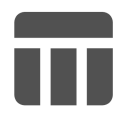 Emb1: <ptr1, size1>
PM
Design 2: Gathering -
 NIC Gathering
Emb2: <ptr2, size2>
② NIC Gathering
NIC
DMA Engine
Emb1
Emb2
Emb0
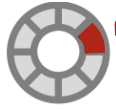 Pull
Inference Server
Inference Server
17
Design 2: NIC Gathering
Problem: CPU gathering on PM wastes CPU cycles
 CPU copies EMBs on PM sequentially when gathering.
 High access latency of PM is fully exposed in CPU pipeline.
Our observation: 
	Datacenter NICs have the scatter-gather DMA (SG-DMA) functionality, 	which can be re-purposed for gathering EMBs on PM.
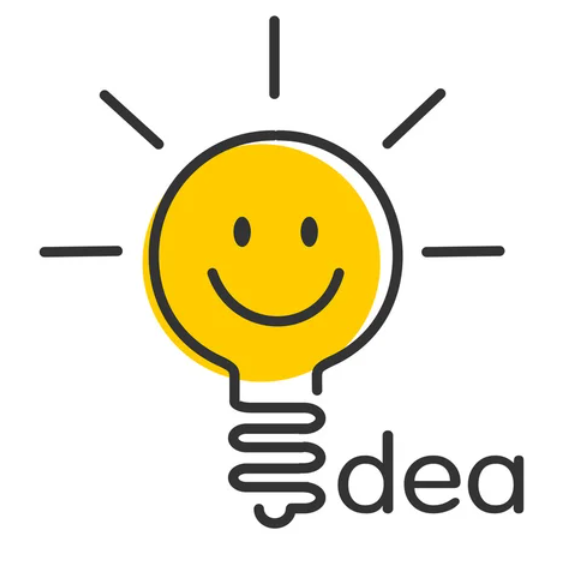 SG-DMA descriptor
src1: (addr1, len1)
src2: (addr2, len2)
src3: (addr3, len3)
dst : addr
SG-DMA 
descriptor
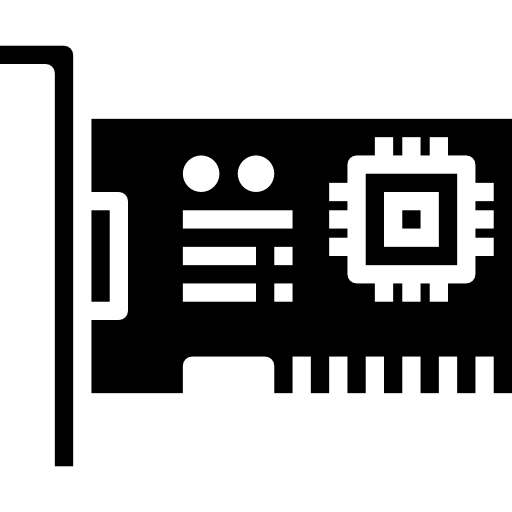 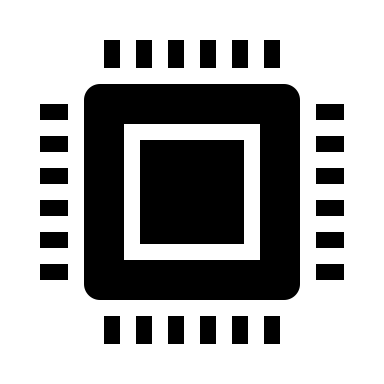 NIC
CPU
SG-DMA
Memory
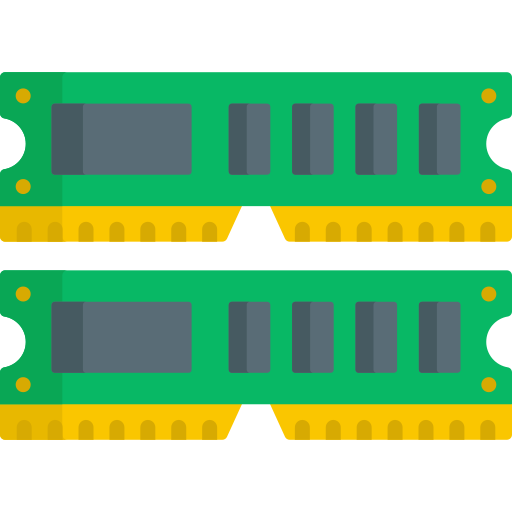 SG-DMA processing flow
Gather DMA
18
Design 2: NIC Gathering
Offload gathering to NIC
Remove PM access latency from CPU pipeline
 CPU efficient       High throughput
Challenge: Parameter consistency
Update
EMB parameter
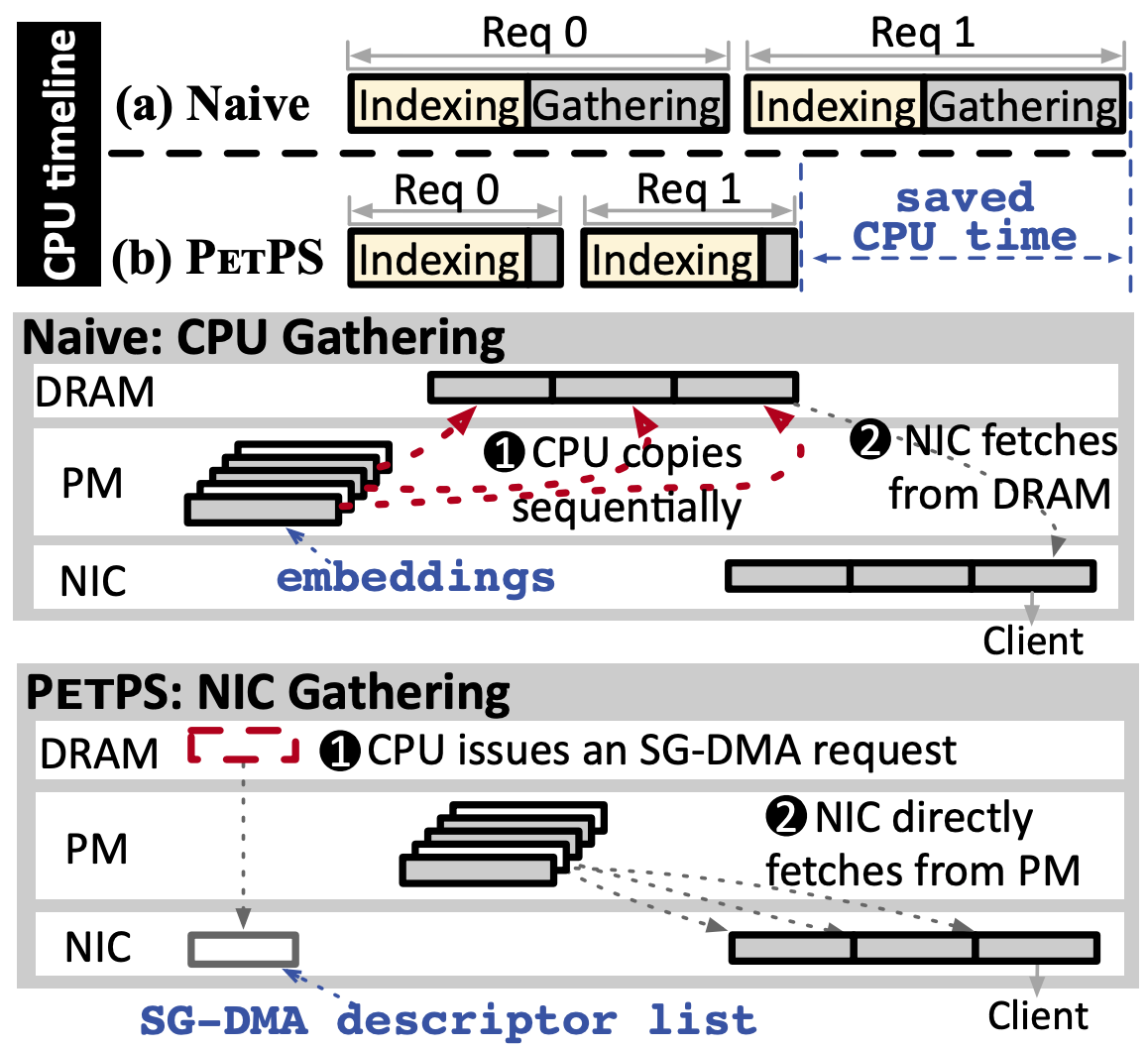 DMA
Inconsistency
19
Design 2: NIC Gathering
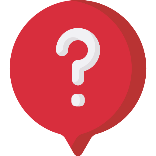 How to protect consistency of EMBs being DMAed?
Copy-on-write
Ensure that there is no write operations
to the EMB parameters being DMAed
Reader:
v0
v0
Epoch-list based reclaimation
Ensure that there is no free operations
 to the EMB parameters being DMAed
v1
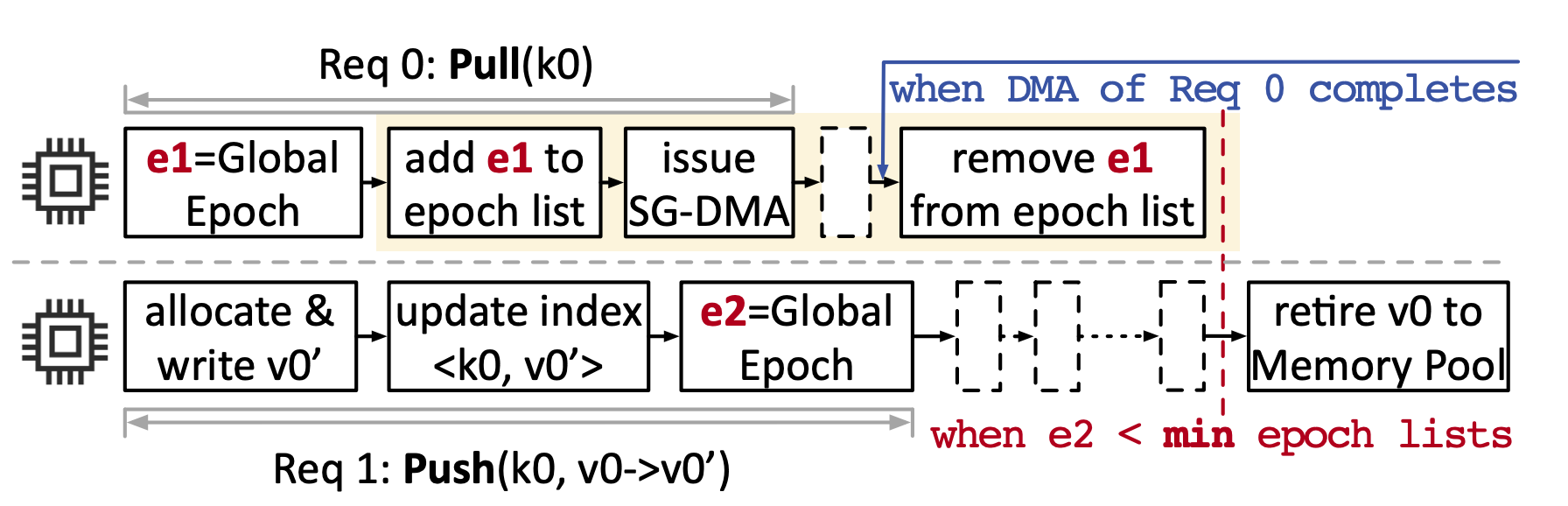 v1
0
0
0
0
0
0
0
0
0
0
1
1
1
1
1
1
1
1
1
1
v0
Check our paper for details
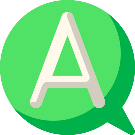 Copy-on-write & Epoch-list based reclaimation
20
Outline
Background & Motivation
 PetPS: Supporting Huge Embedding Models with PM
 Evaluation
 Conclusion
21
Experimental setup
Hardware Platform
Production Workload (Kuaishou)
Day-long trace with 6 million samples
100 billion parameters
embedding dimension = 128
Competitors
22
Overall Performance
Throughput
Performance breakdown
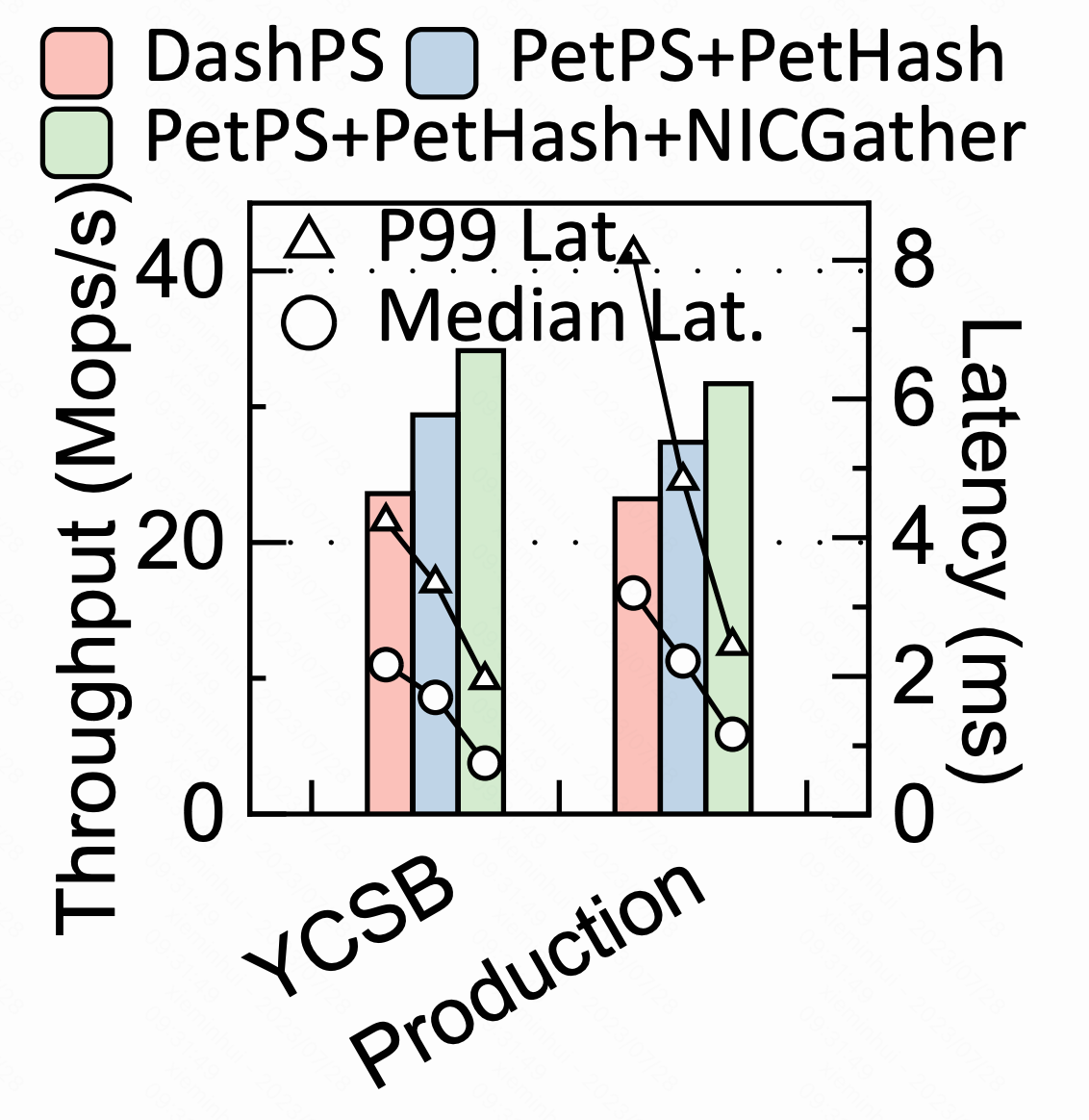 1.3x
1.4x
PetPS
Throughput: 1.3-1.7x gains
Latency: 2.6-3.1x median latency reduction, 2.2-3.3x P99 latency reduction
23
PetHash Performance
Indexing Throughput
Avg Read Bytes per OP
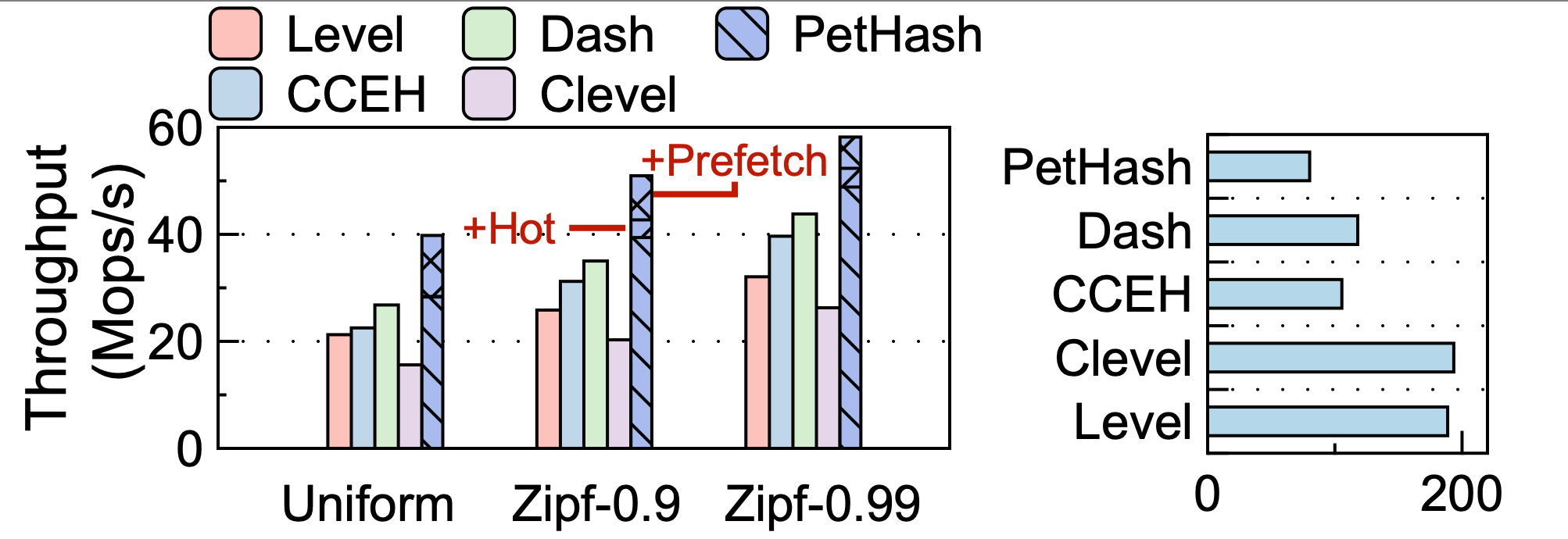 Bytes
PetHash
Gets 1.3-2.5x throughput gains compared with previous PM indexes
Reduces PM read bytes by up to 2x
24
NIC Gathering Performance
CPU time breakdown
End-to-end performance
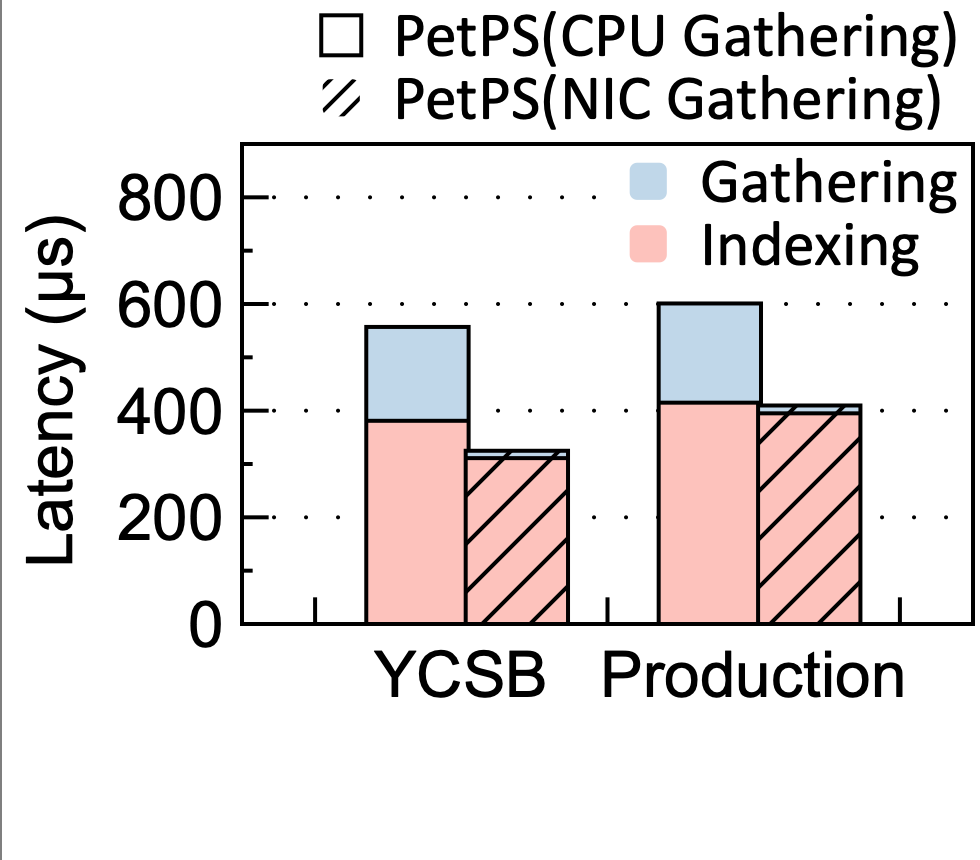 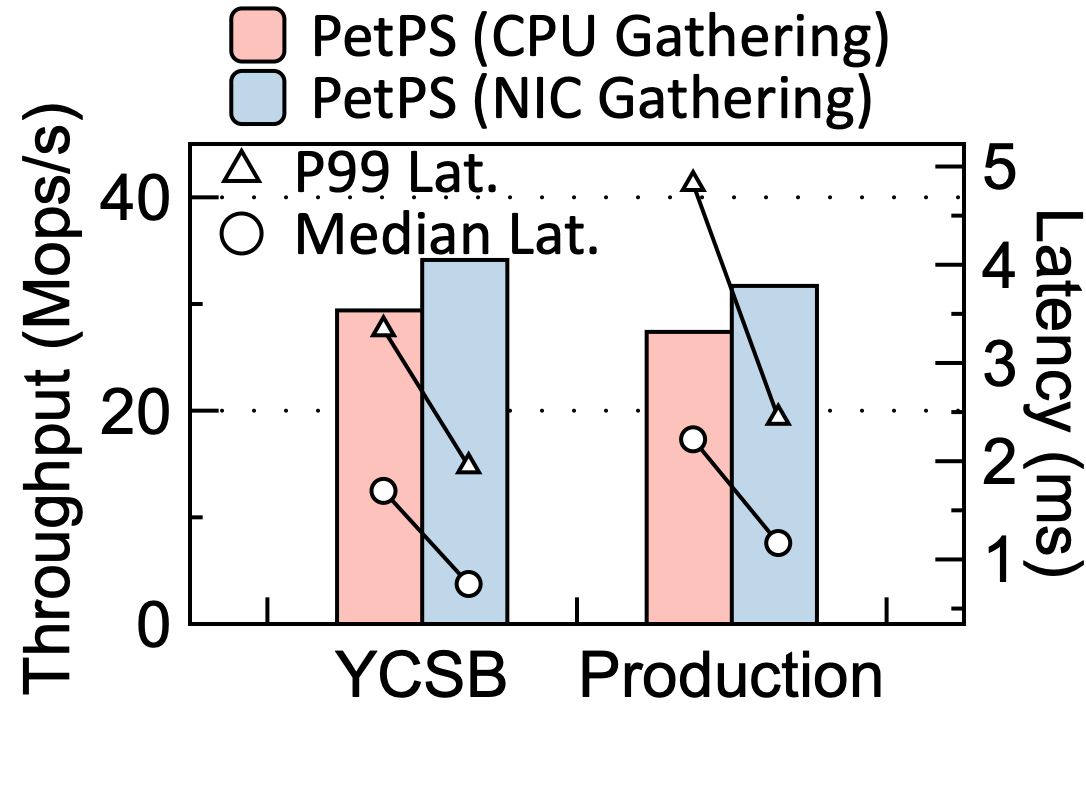 NIC Gathering
reduces 12.8x CPU gathering time (from 180µs to 14µs)
improves the peak throughput by 1.2x, reduces median latency by 2.3x
25
NIC Gathering Performance (Cont.)
30% decline of throughput !
NIC Gathering on DRAM ？
Bottlenecked by NIC DMA
Indexing time on PM
The throughput of DMA has a ceiling , 
and offloading too much limits the performance !
26
Indexing time on DRAM
Comparison with DRAM PS
Compared with PS on DRAM, PetPS on PM reaches
 similar or even lower latency and only 12% lower throughput
 30% fewer TCO, according to our cost analysis [R1]
[R1] Kuaishou: Storage Upgrade for Short Video Services. 
         https://www.intel.com.au/content/www/au/en/customer-spotlight/stories/kuaishou-customer-story.html
27
Conclusion
PM brings both opportunities and challenges to PS
 Opportunities: cheap and large capacity, instant recovery
 Challenges: high PM read latency, heavy CPU burden

 Our solution: PetPS
 Indexing:  PetHash, a workload-aware index, trying to minimize PM accesses
 Gathering: safely offloading gathering to NIC to improve CPU efficiency

 Takeaway
With proper system designs, PM PS can achieve similar latency and much better cost efficiency compared to DRAM 
Offloading gathering to NIC is not free lunch
28
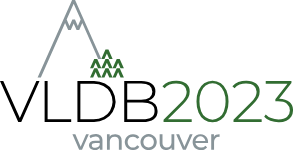 Thanks & QA
PetPS: Supporting Huge Embedding Models with Persistent Memory
Open-source code: https://github.com/thustorage/PetPS
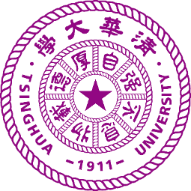 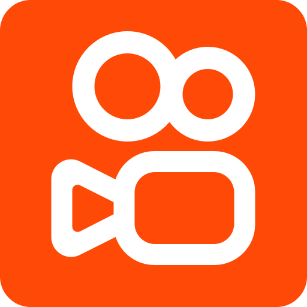 Contact Information:  xmh19@mails.tsinghua.edu.cn
29
PetPS – Overview
PetPS
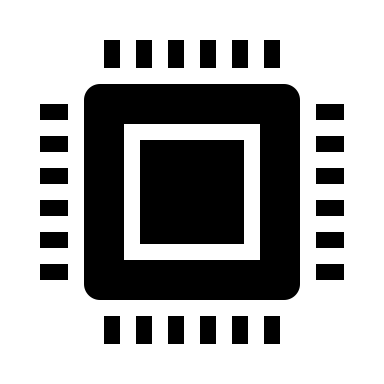 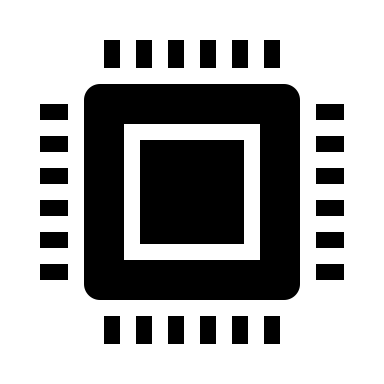 Core 1
Core 2
Design 1: Indexing - PetHash
DRAM
ID1
ID2
Request Pool
Pull
ID0
① Indexing
Emb0: <ptr0, size0>
Mem Pool
PetHash
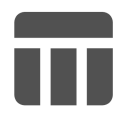 Emb1: <ptr1, size1>
PM
Design 2: Gathering -
 NIC Gathering
Emb2: <ptr2, size2>
② NIC Gathering
NIC
DMA Engine
Emb1
Emb2
Emb0
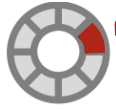 Pull
Inference Server
Inference Server
30
PetPS – Overview
PetPS
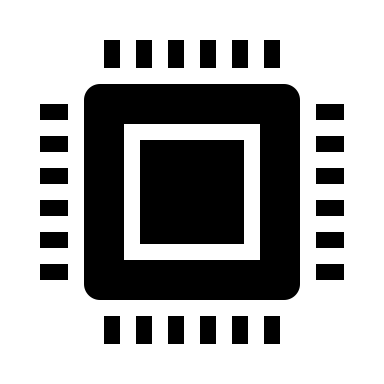 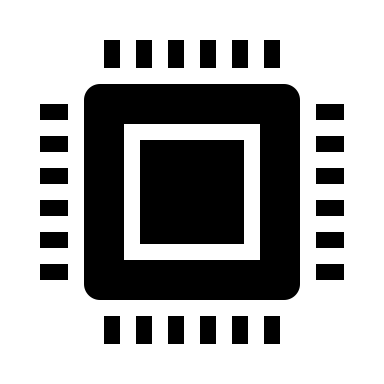 Core 1
Core 2
DRAM
ID1
ID2
Request Pool
Pull
ID0
① Indexing
Emb0: <ptr0, size0>
Mem Pool
PetHash
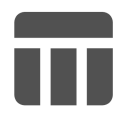 Emb1: <ptr1, size1>
PM
Emb2: <ptr2, size2>
② NIC Gathering
NIC
DMA Engine
Emb1
Emb2
Emb0
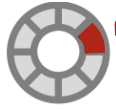 Pull
Inference Server
Inference Server
31
Design 1: PetHash – a PM index optimized for EMB
PetHash design
Workload characteristic
Stable loads, no rehashing
Single-level structure
home bucket
PetHash:
Bucket:
Header
Slot
Slot
…
Slot
48bit
16bit
14Byte
4Byte
1Byte
64bit
Header:
Slot:
FP
Version
Overflow
ID
Size
EMBptr
Can locate any slot in any bucket with O(1) time
32
Design 1: PetHash – a PM index optimized for EMB
Single-level structure
 a single level of buckets (256 bytes each) 
 home bucket: hash(ID) % # buckets
home bucket
PetHash:
Bucket:
Header
Slot
Slot
…
Slot
48bit
16bit
14Byte
4Byte
1Byte
64bit
Header:
Slot:
FP
Version
Overflow
ID
Size
EMBptr
33
Design 1: PetHash – a PM index optimized for EMB
Single-level structure
Bucket header
 FP,  for SIMD search
 Verson, for concurrency control
 Overflow, recording the number of displaced KVs
PetHash:
Bucket:
Header
Slot
Slot
…
Slot
48bit
16bit
14Byte
4Byte
1Byte
64bit
Header:
Slot:
FP
Version
Overflow
ID
Size
EMBptr
34
Design 1: PetHash – a PM index optimized for EMB
Single-level structure
Bucket header
 FP,  for SIMD search
 Version, for concurrency control
 Overflow, recording the number of displaced KVs in this bucket
Check our paper for details
PetHash:
Bucket:
Header
Slot
Slot
…
Slot
48bit
16bit
14Byte
4Byte
1Byte
64bit
Header:
Slot:
FP
Version
Overflow
ID
Size
EMBptr
35
Design 1: PetHash – a PM index optimized for EMB
KV operations
Insert
 Start probing from the home bucket, stop until find a not-full bucket
 insert KV to it
 Overflow counters of probed buckets are increased atomically
Insert
home bucket
PetHash:
Full? 
Yes!
Overflow++
Full? 
Yes!
Overflow++
Full? 
NO!
Insert to it
36
Design 1: PetHash – a PM index optimized for EMB
KV operations
Read / Update
 Start from home bucket, and probe buckets until 
 the key is found, or
 encounters a bucket whose Overflow = 0
Read / Update
home bucket
miss
PetHash:
Overflow≠0
Overflow≠0
Overflow=0
Read / Update
home bucket
PetHash:
found
Overflow≠0
37
Design 2: NIC Gathering
Copy-on-write
Ensure that there is no write operations to the EMB parameters being DMAed
Reader : Read ID
Writer : Update <ID, EMB0> to <ID,EMB1>
① ptr1= PetHash.read(ID)
① ptr0= PetHash.read(ID)
PetHash
② NIC gathering ptr1
② NIC gathering ptr0
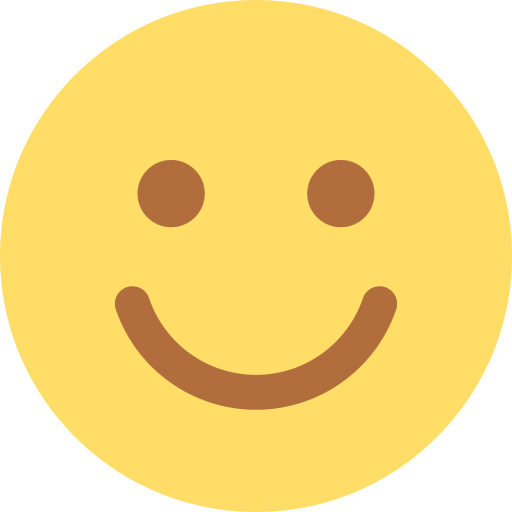 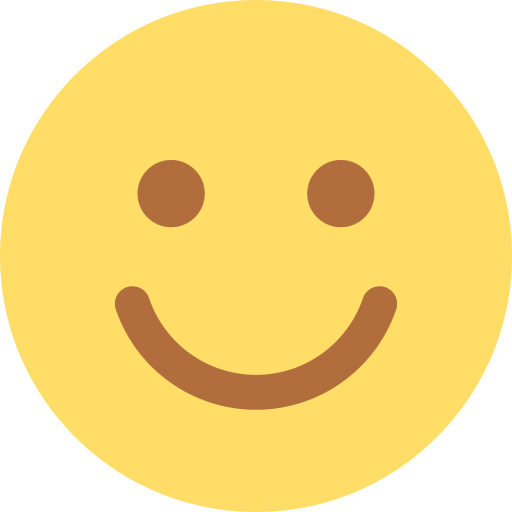 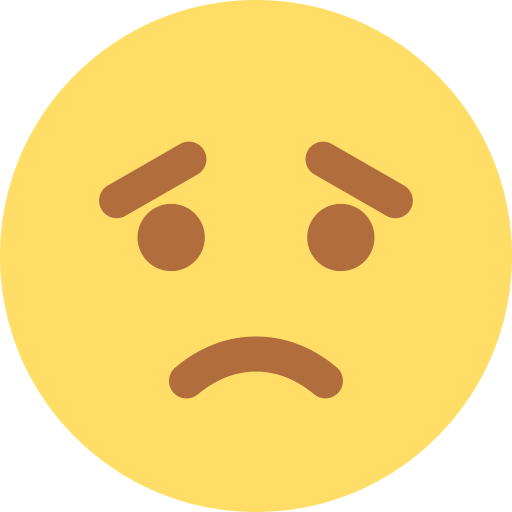 ③ PetHash.update(ID, ptr1)
ptr0:
④ free ptr0 to memory pool
0
1
0
1
0
1
0
1
0
1
ptr1:
① ptr1= malloc len(EMB1) bytes from memory pool
We must ensure that there is no free operations to the EMB parameters being DMAed
② copy EMB1 to ptr1
38
Design 2: NIC Gathering
Epoch-list based reclaimation
Ensure that there is no free operations to the EMB parameters being DMAed
System maintains a shared counter, Epoch (E), which increases as time goes
 Each reader thread maintains a thread-local epoch list
 each of the list protects an on-going DMA
 insert current E to the list before DMA, and remove it upon the completion
 Each writer thread can free old EMB if and only if 
 its epoch < min all epoch lists
39
Design 2: NIC Gathering
Epoch-list based reclaimation
Ensure that there is no free operations to the EMB parameters being DMAed
Writer : Update ID: EMB0->EMB1
Reader : Read ID
- e1  = current epoch
 - insert e1 to epoch list
① ptr0= PetHash.read(ID)
① ptr1= malloc len(EMB1) bytes
② copy EMB1 to ptr1
② NIC gathering ptr0
③ PetHash.update(ID, ptr1)
remove e1 to epoch list
④ free ptr0 to memory pool
- e2  = current epoch
- wait until e2 < min all epoch lists
40
Overall Performance
Throughput v.s. Latency
Performance breakdown
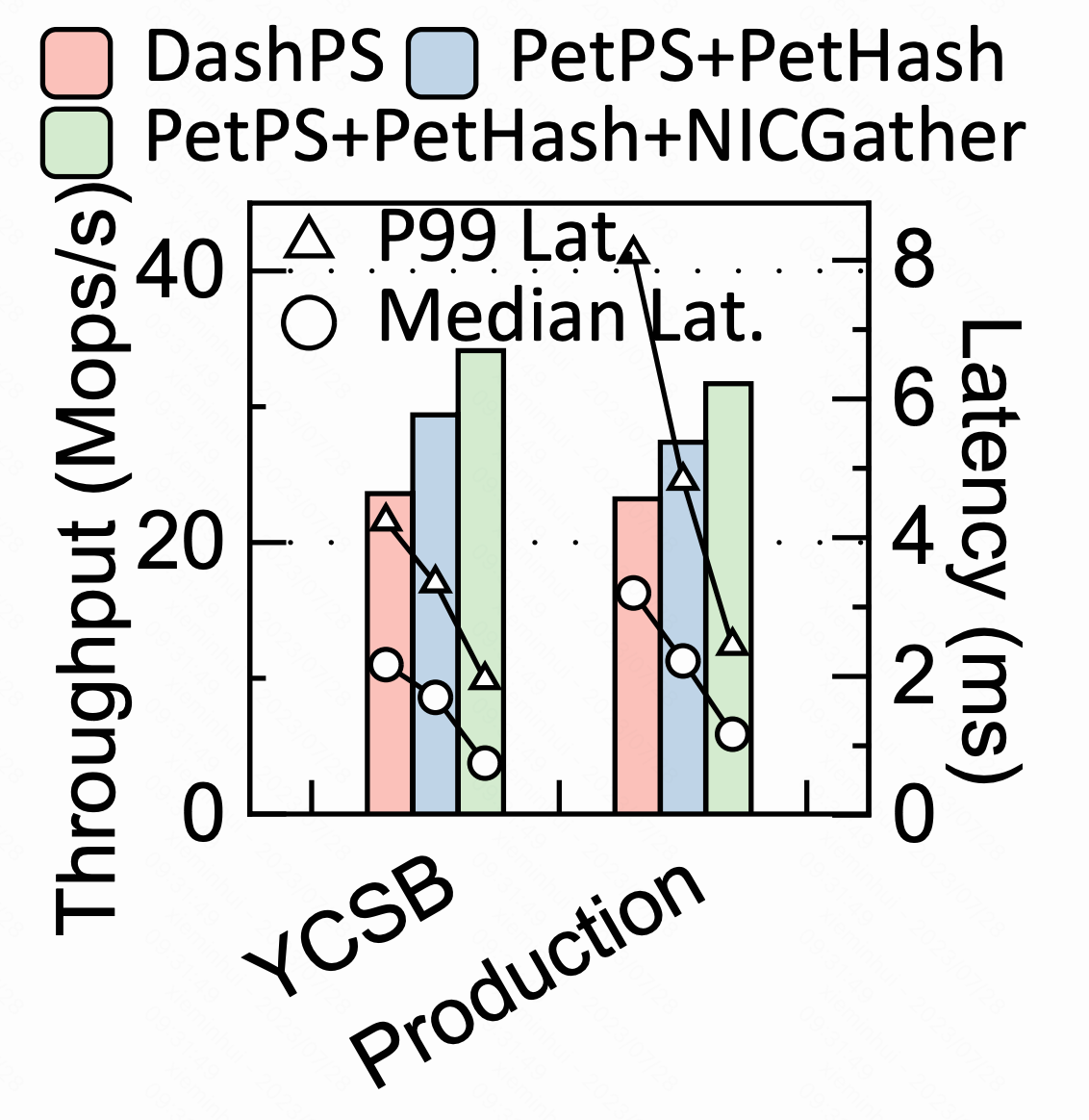 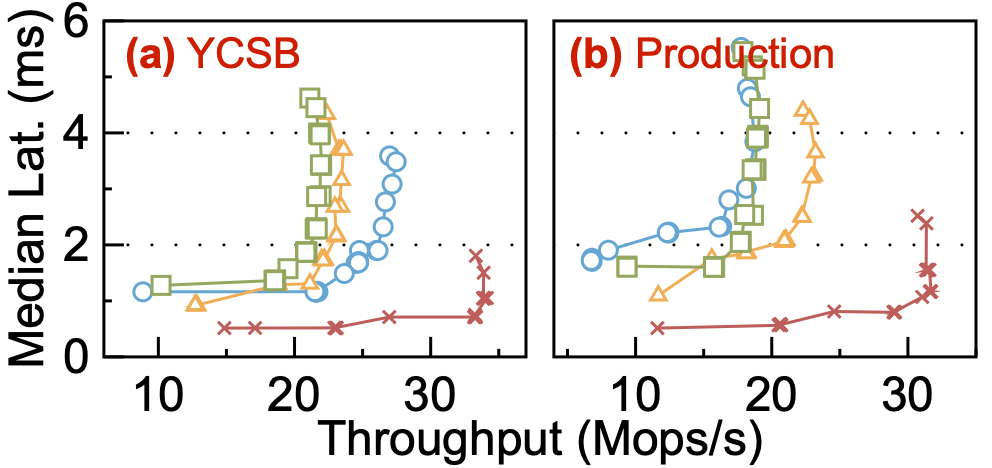 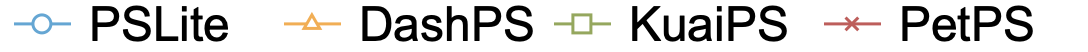 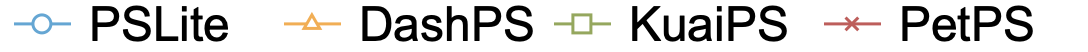 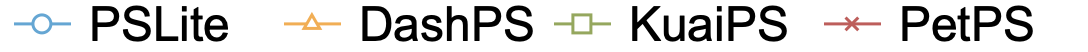 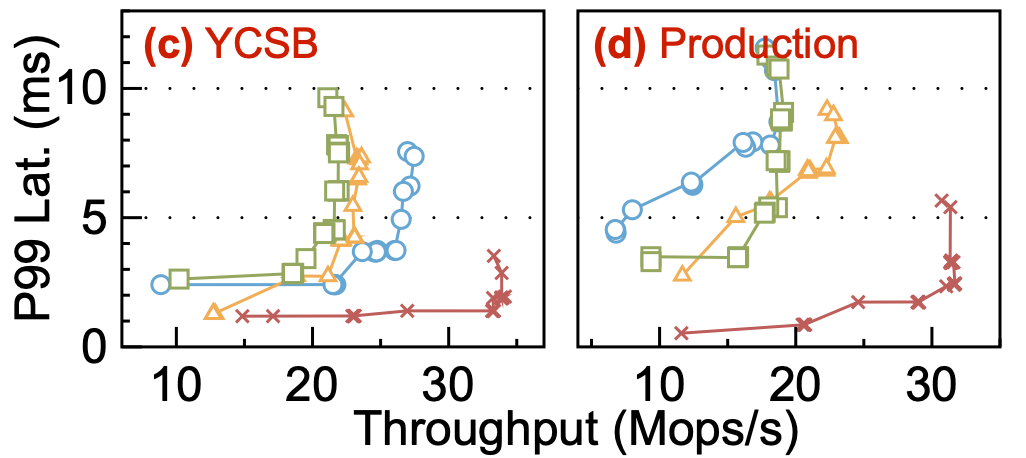 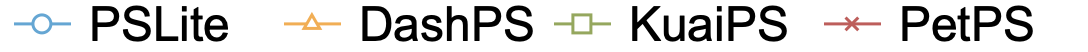 PetPS
Throughput: 1.3-1.7x gains
Latency: 2.6-3.1x median latency reduction, 2.2-3.3x P99 latency reduction
41